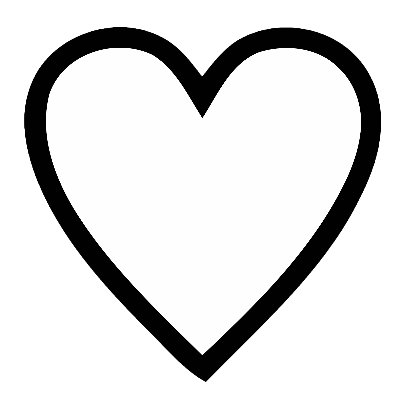 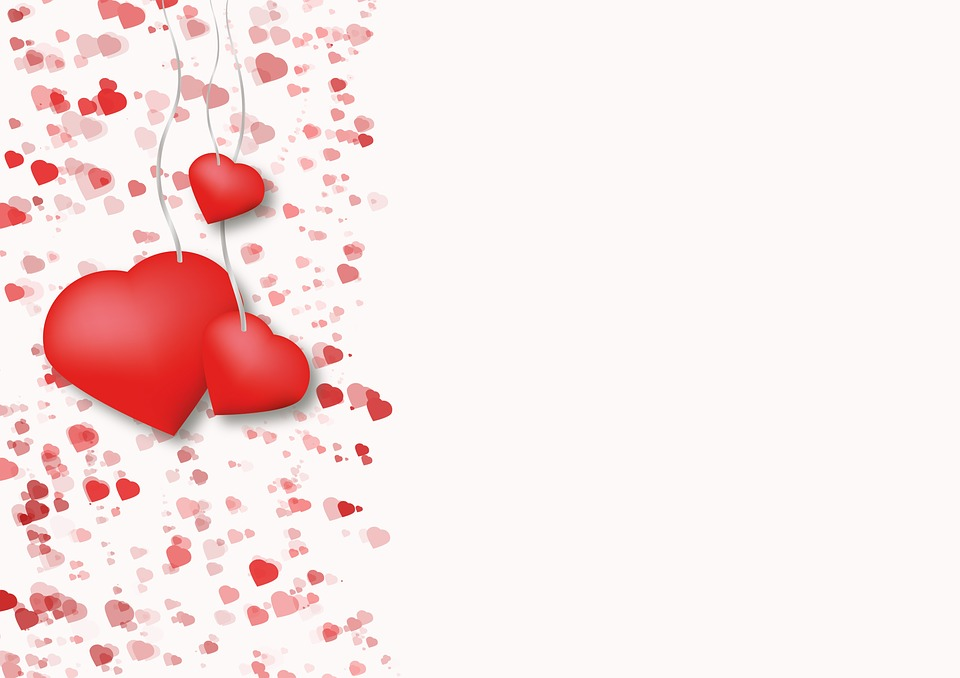 A szeretet türelmes
A szeretet JÓSÁGOS
Nem irigykedik, nem kérkedik,
NEM BÜSZKE 
A szeretet nem durva, és nem önző
Nem gerjed haragra 
A SZERETET
A SZERETET SOHA EL NEM FOGY
Mindent elfedez, mindent hisz, mindent remél, mindent eltűr